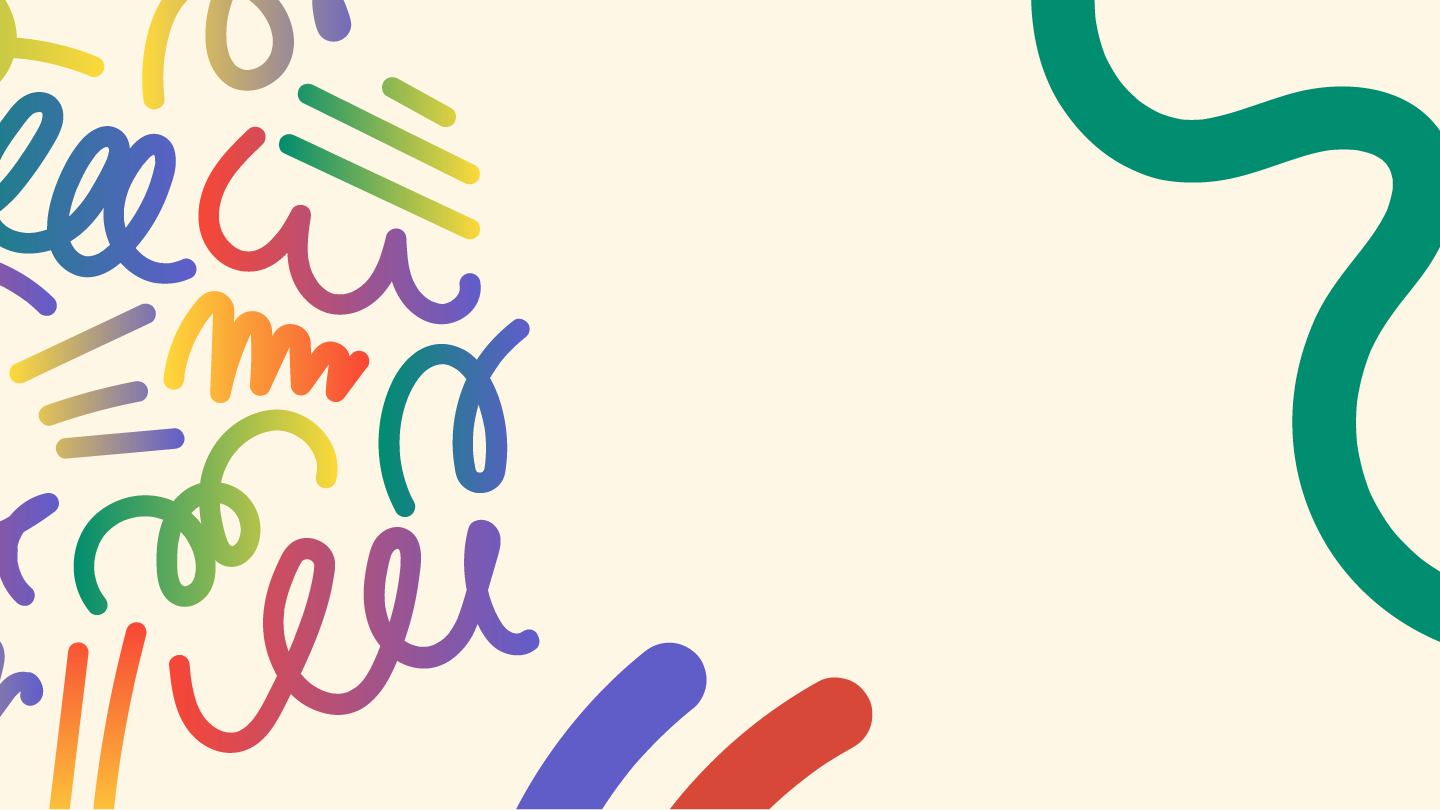 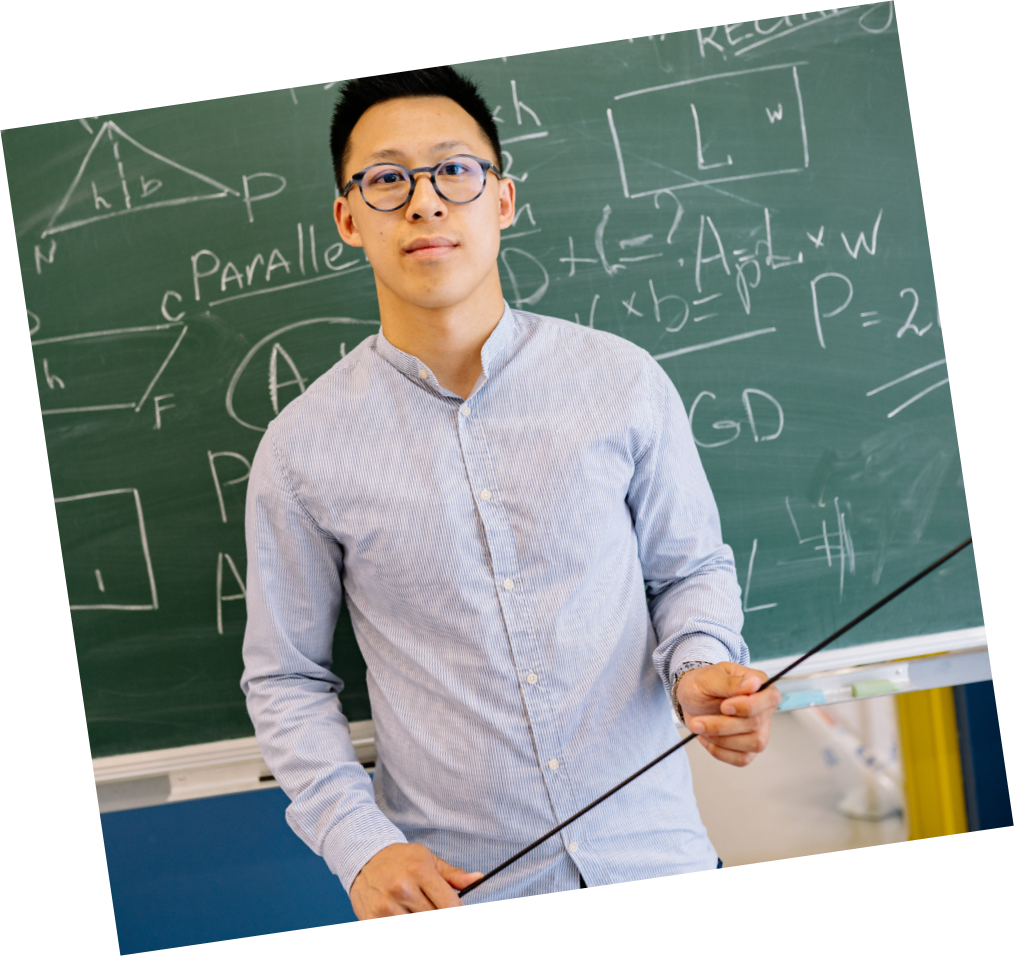 Hello!My
Name Is...
Self Introduction for
Grade School Teachers
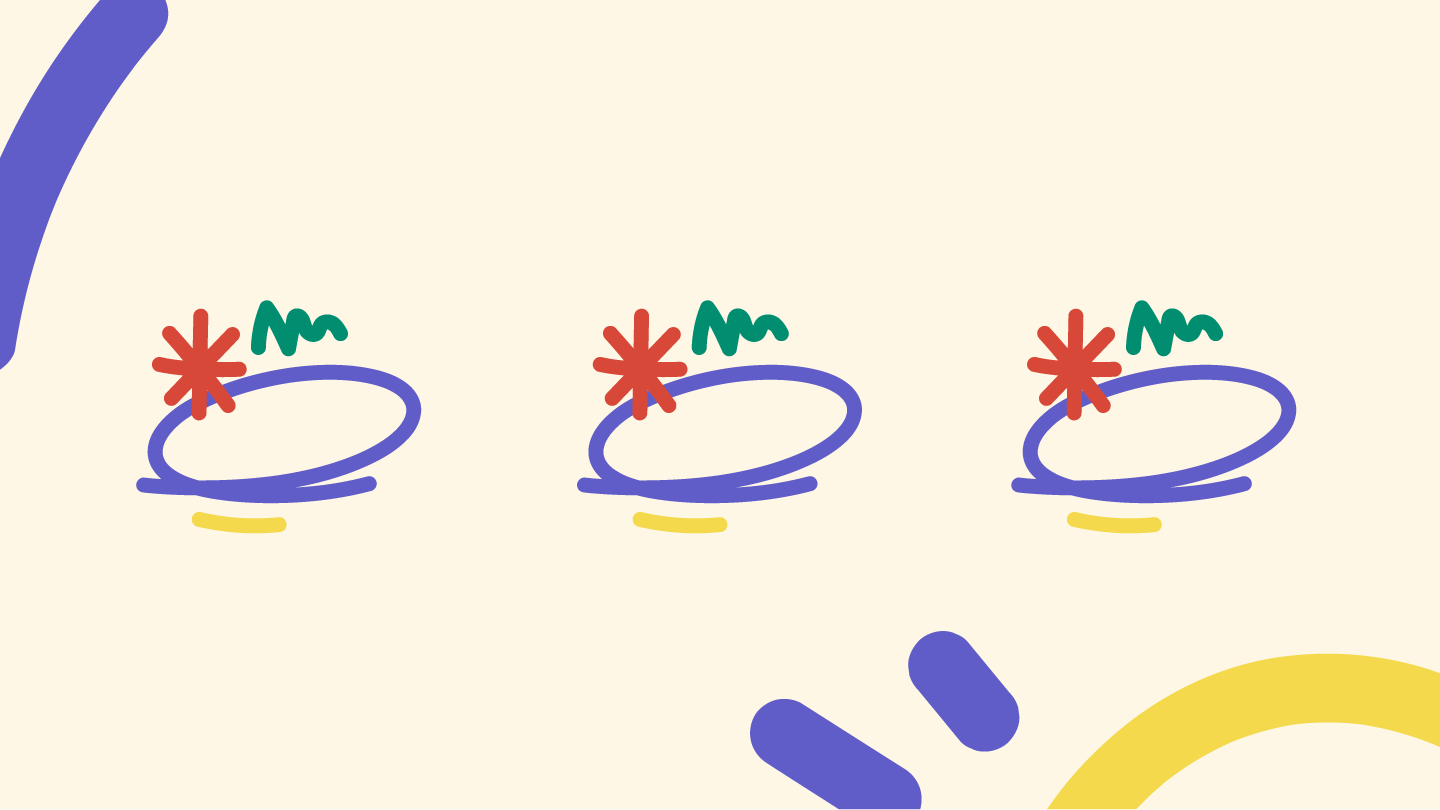 Table Of Contents
01
02
03
Introduction
About Me
Schedule
Elaborate on what
you want to discuss.
Elaborate on what
you want to discuss.
Elaborate on what
you want to discuss.
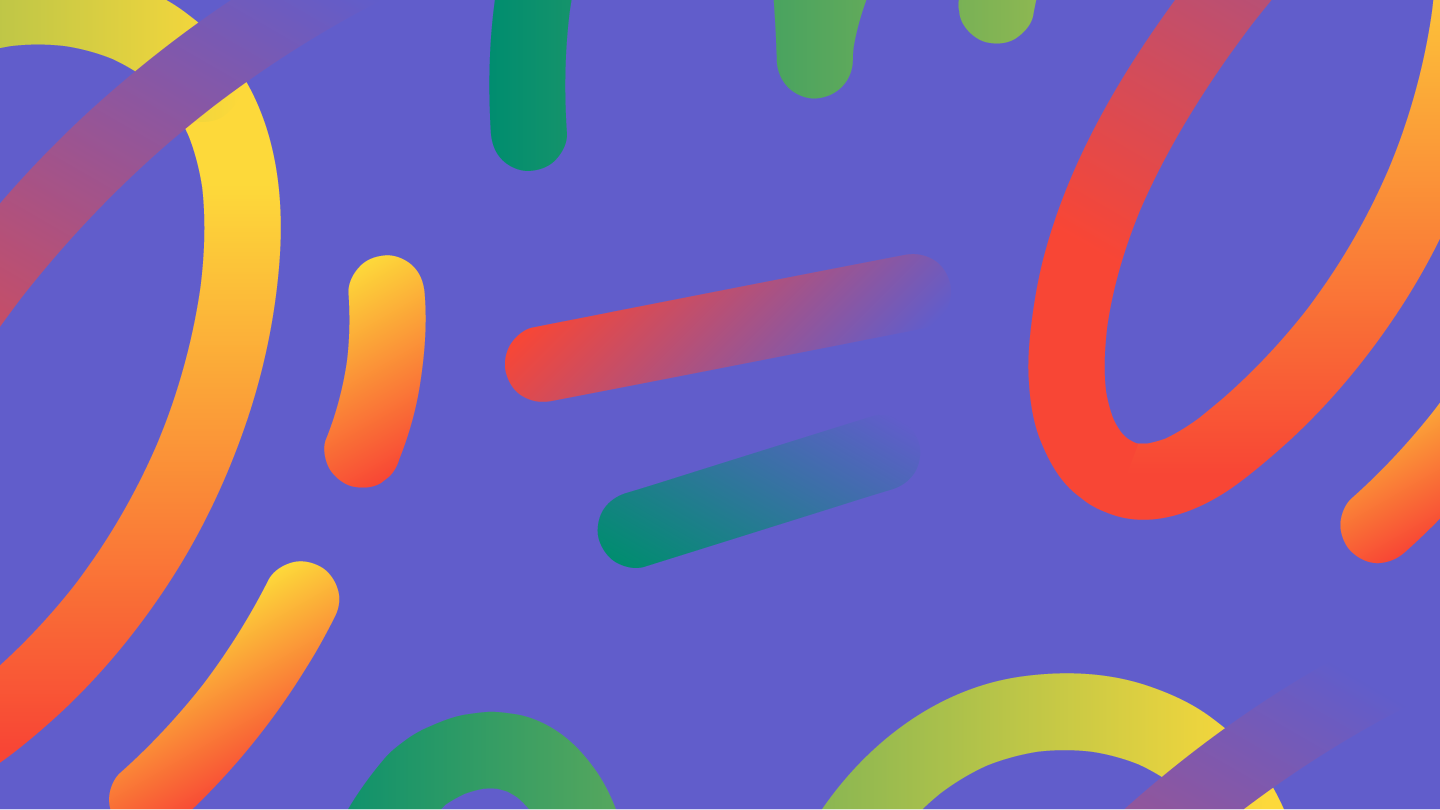 Introduction
01
Lorem ipsum dolor sit amet, consectetur adipiscing elit, sed do eiusmod tempor incididunt ut labore et dolore magna aliqua.
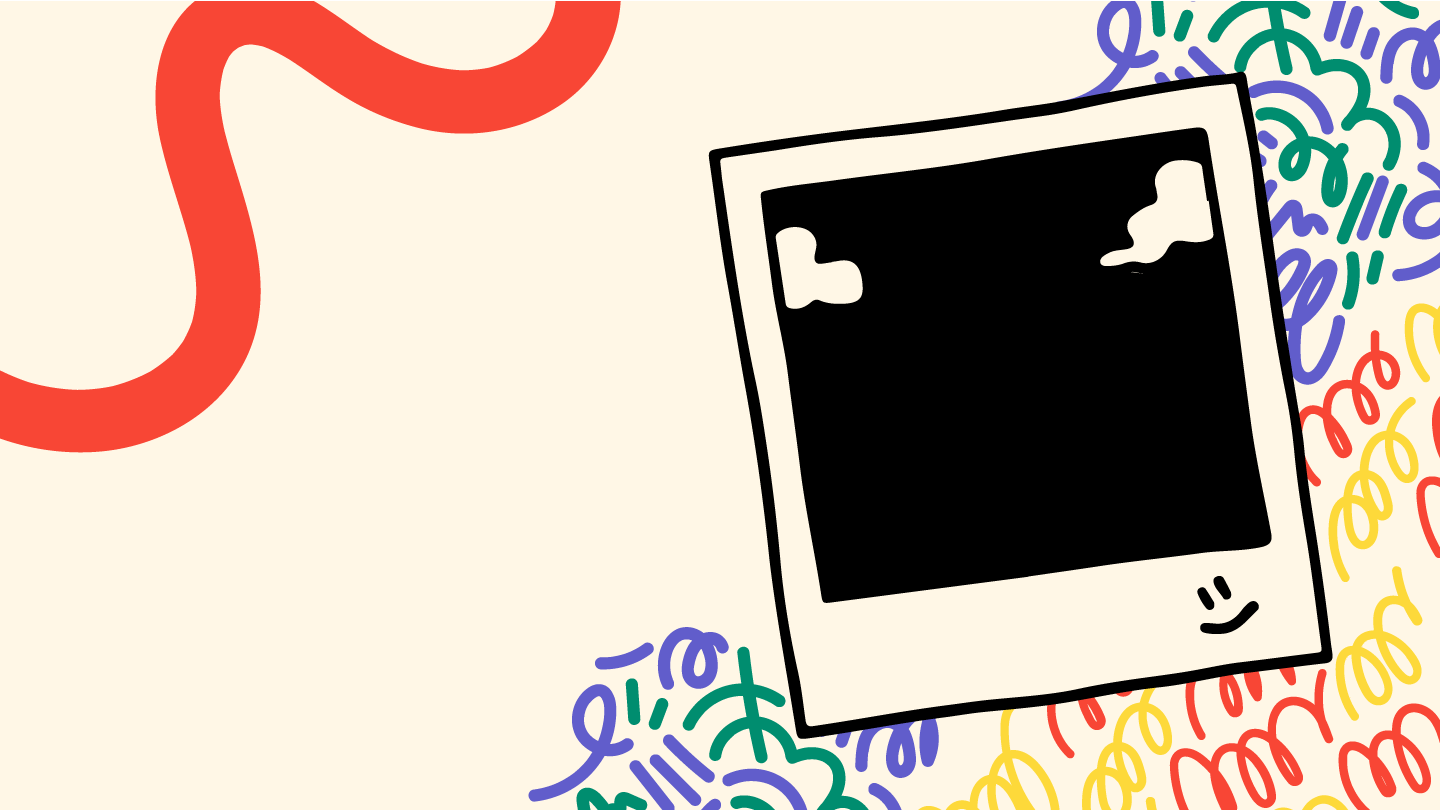 Hi!
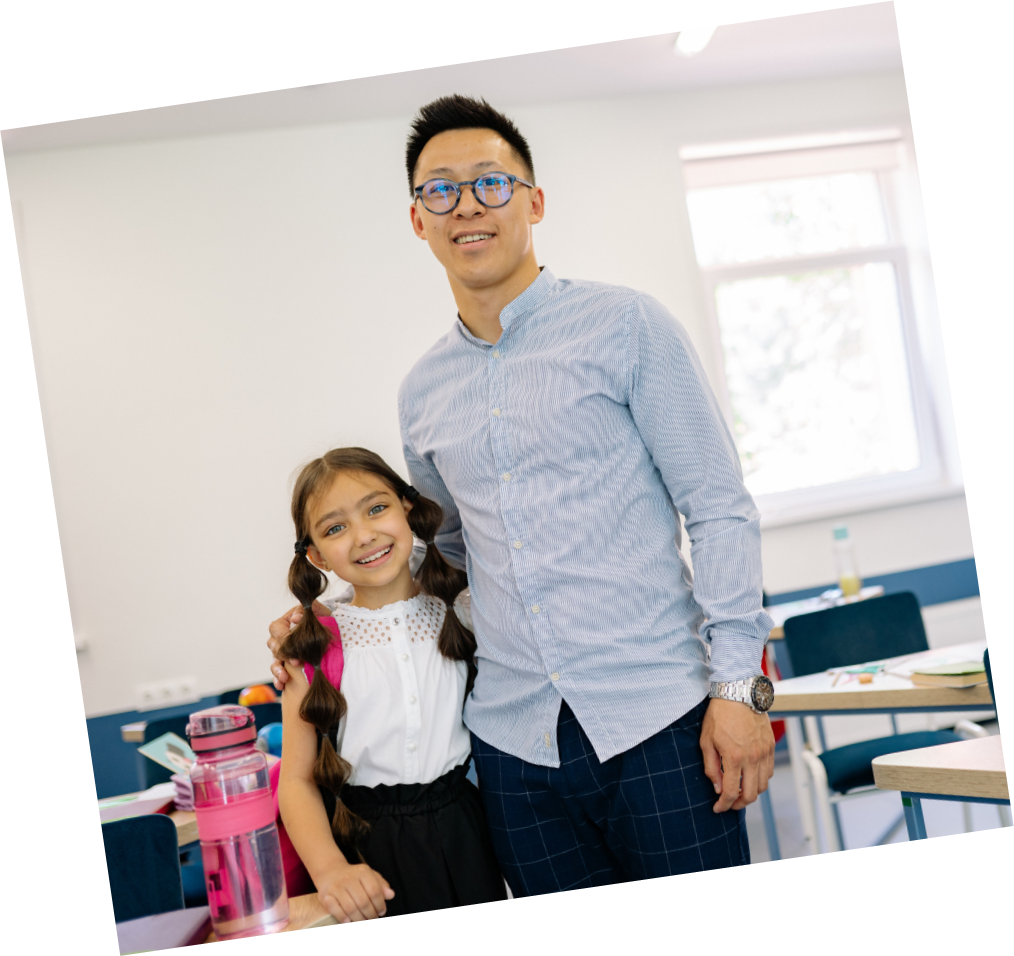 Hey, I'm Rain, and I'm about to blow your mind with some seriously stunning ideas! For a front row seat to my genius, follow me at @reallygreatsite.
I'm Rain
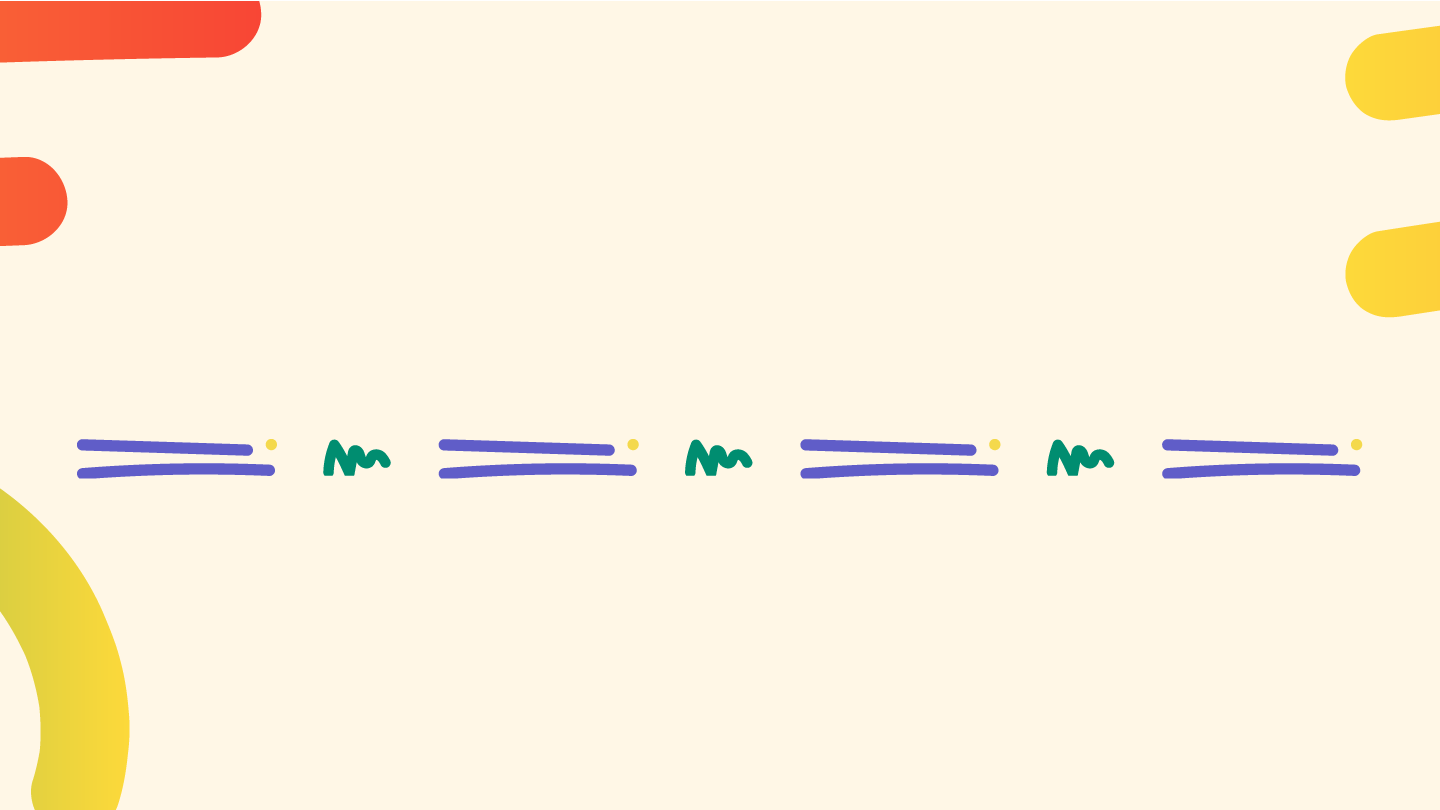 Add a Timeline Page
2020
2020
2020
2020
Add a main point
Add a main point
Add a main point
Add a main point
Elaborate on what
you want to discuss.
Elaborate on what
you want to discuss.
Elaborate on what
you want to discuss.
Elaborate on what
you want to discuss.
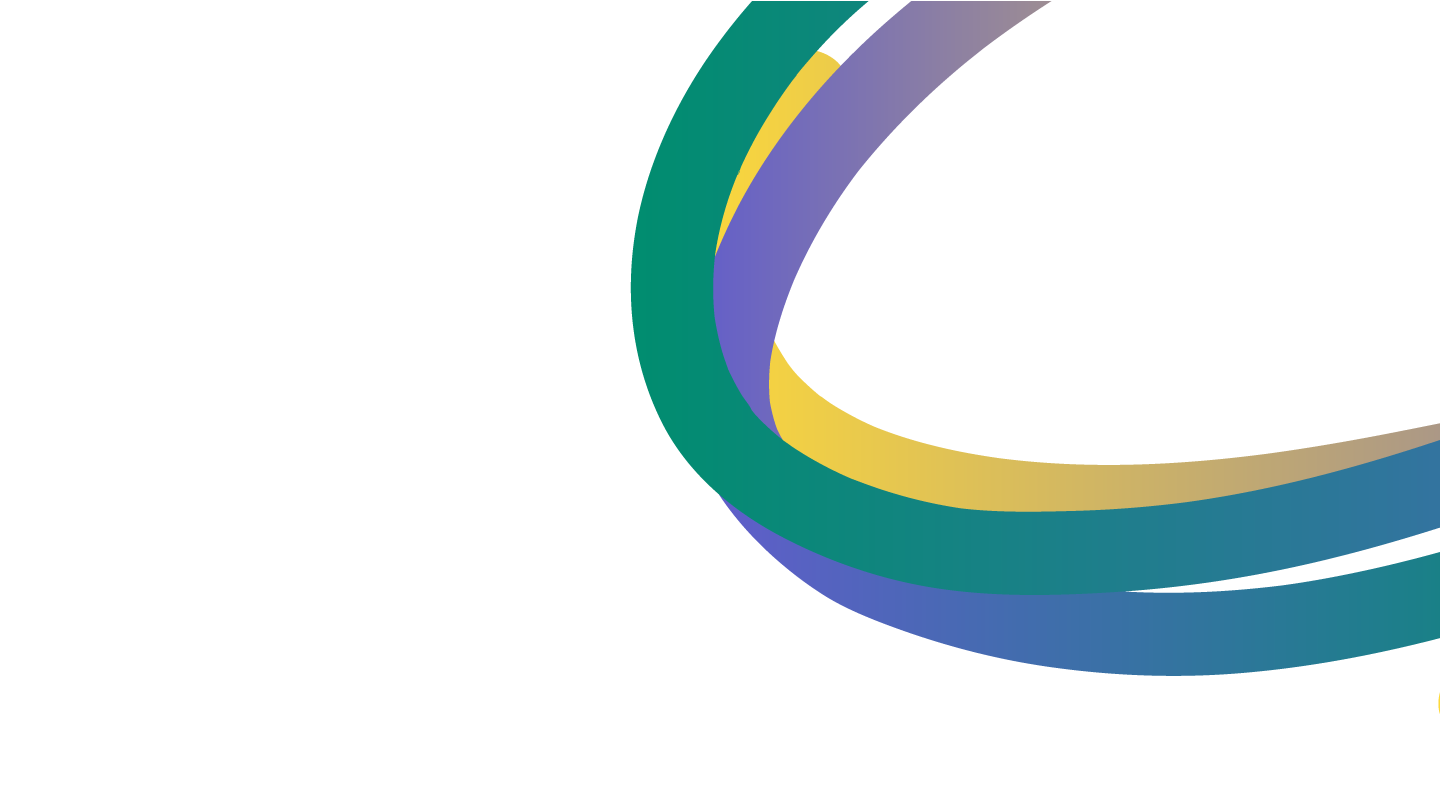 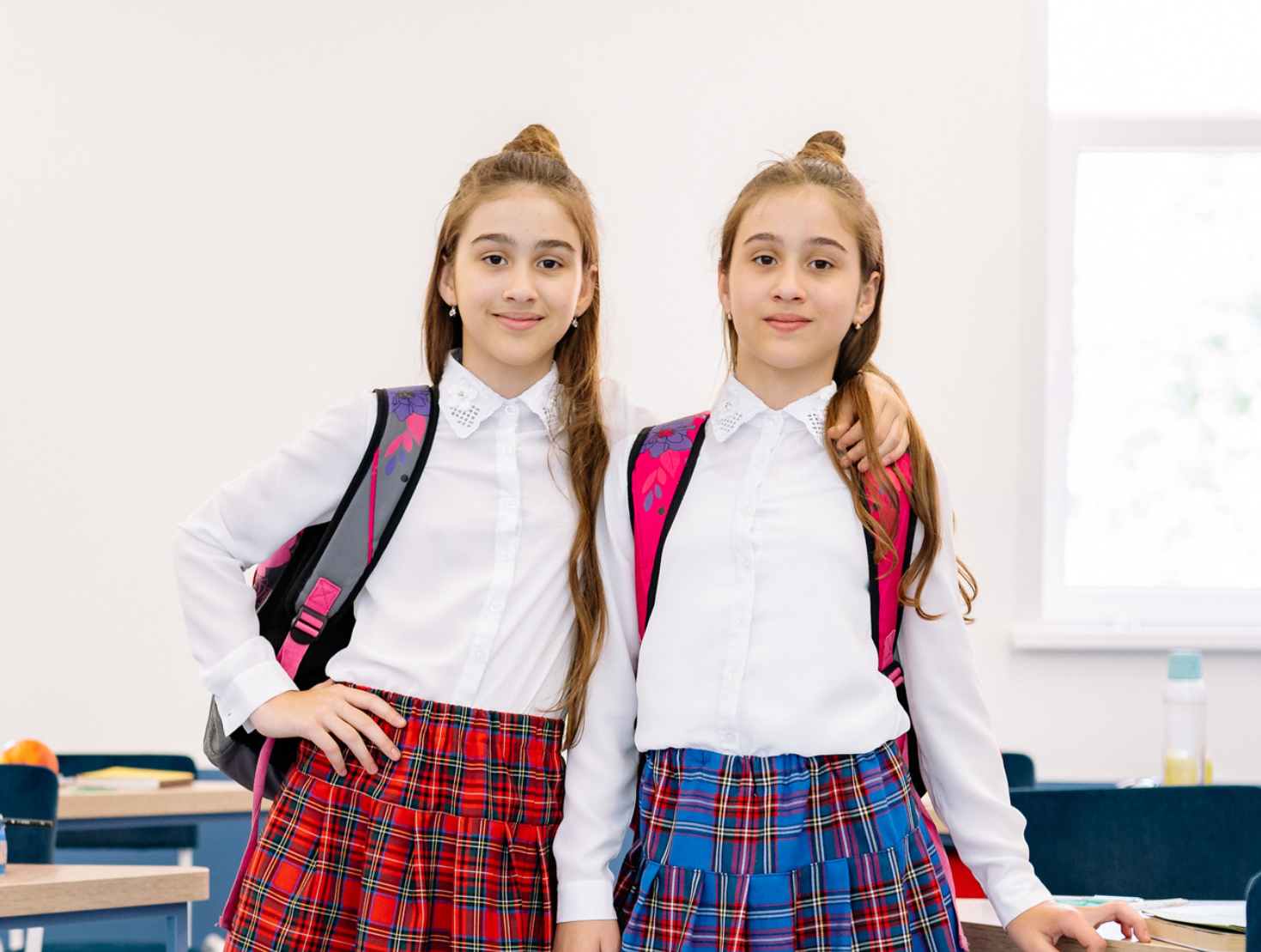 Add your
Title...
Main Point
Main Point
Briefly elaborate on
what you want to discuss.
Briefly elaborate on
what you want to discuss.
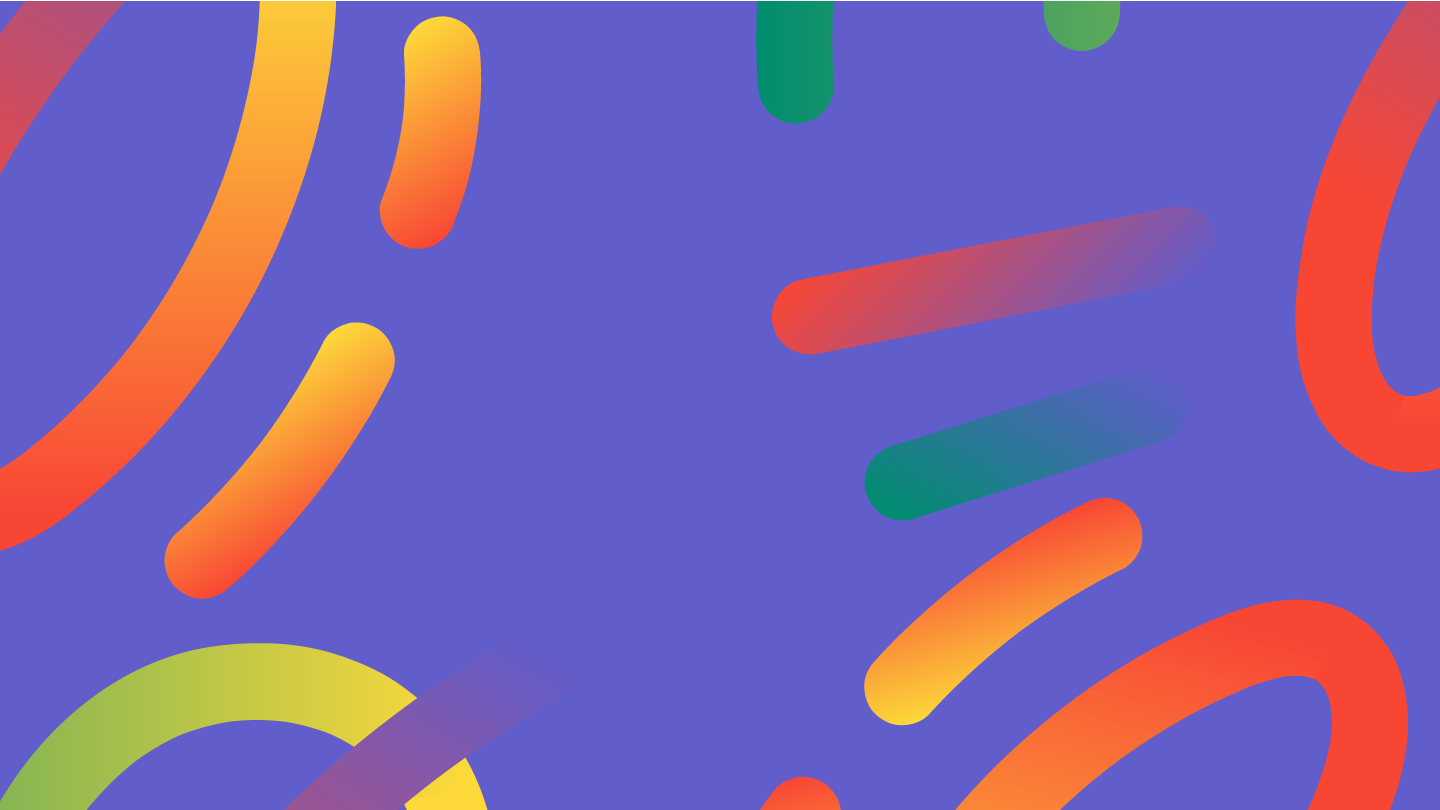 About Me
02
Lorem ipsum dolor sit amet, consectetur adipiscing elit, sed do eiusmod tempor incididunt ut labore et dolore magna aliqua.
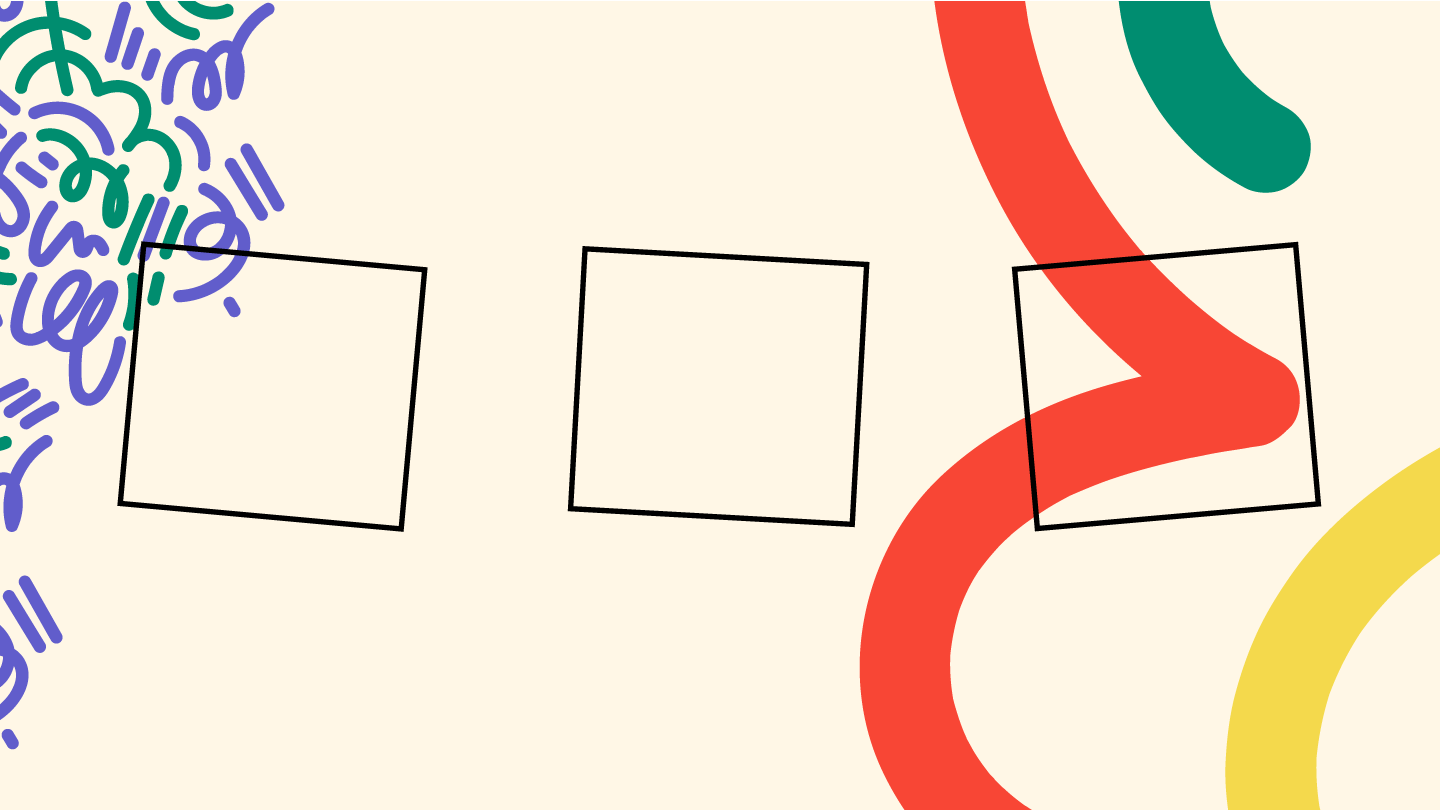 Add Your Title
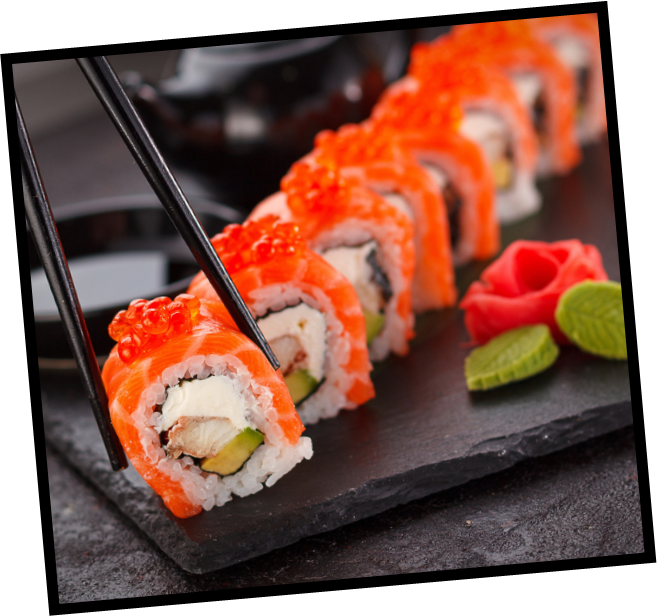 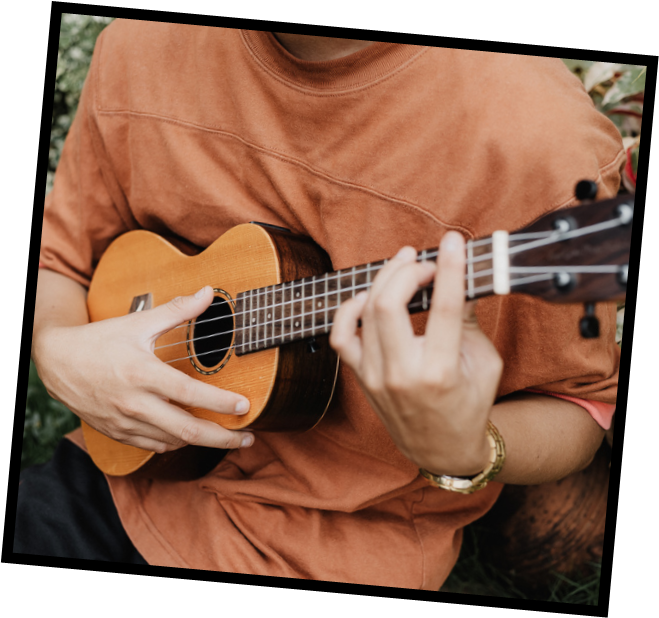 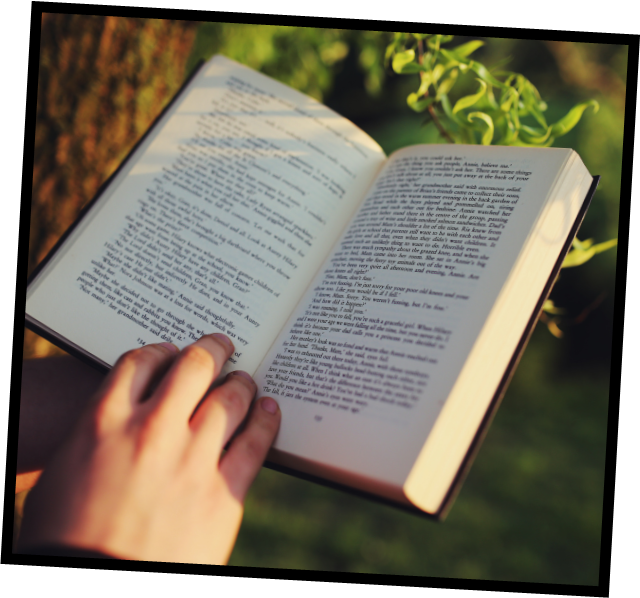 Main Point
Main Point
Main Point
Briefly elaborate on
what you want to discuss.
Briefly elaborate on
what you want to discuss.
Briefly elaborate on
what you want to discuss.
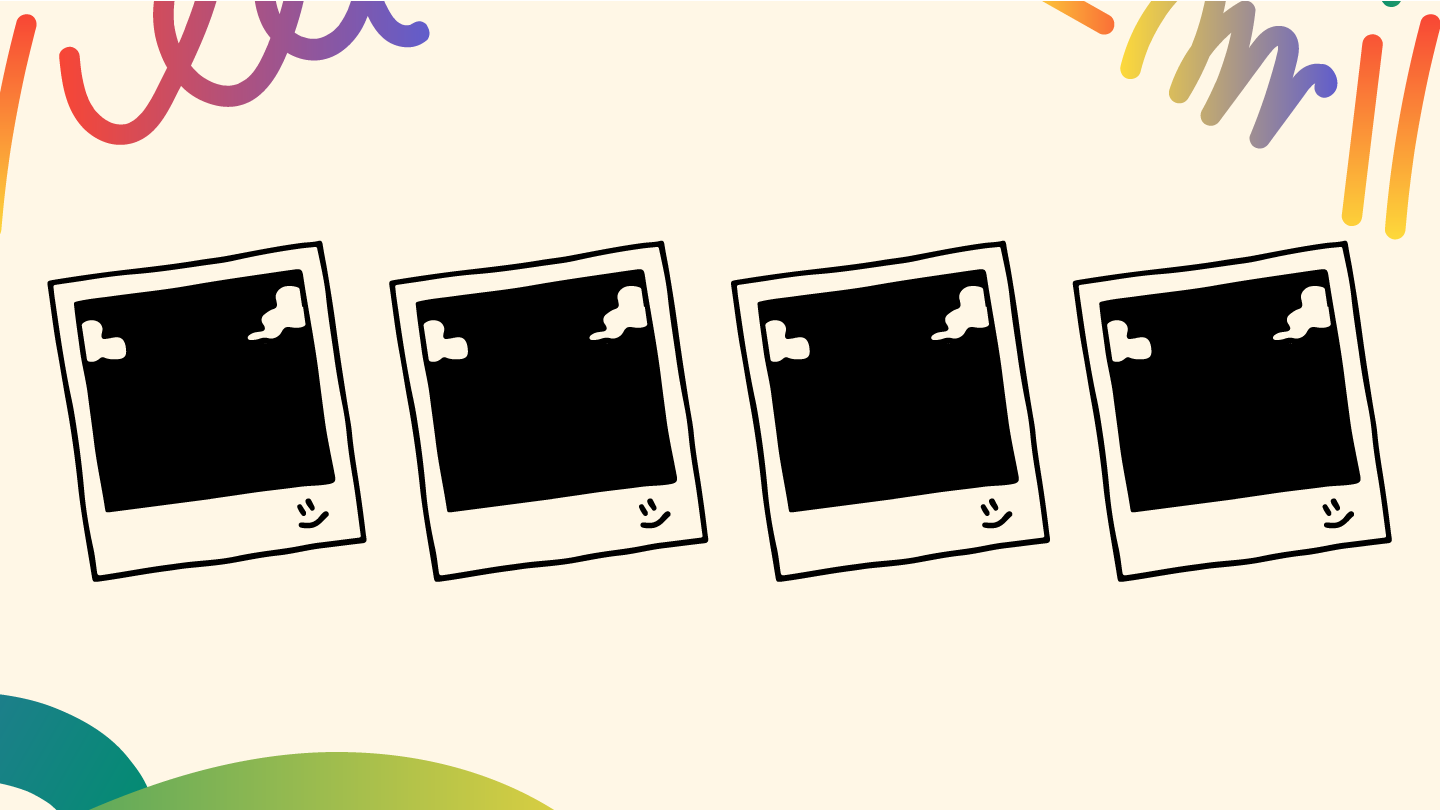 My Students
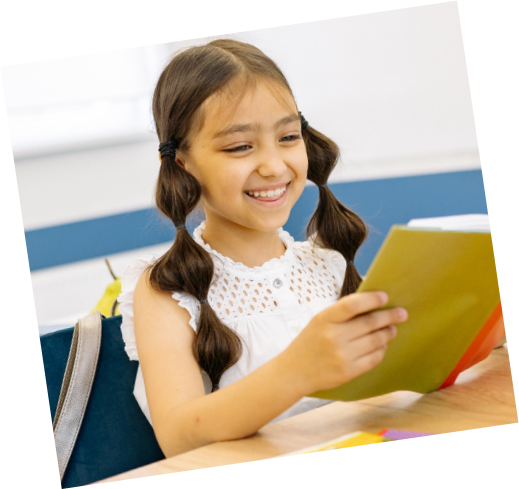 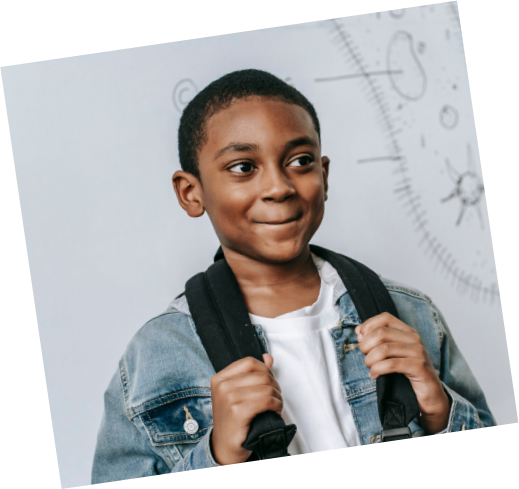 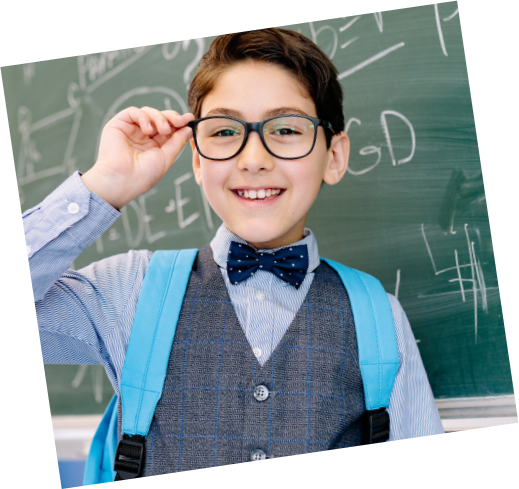 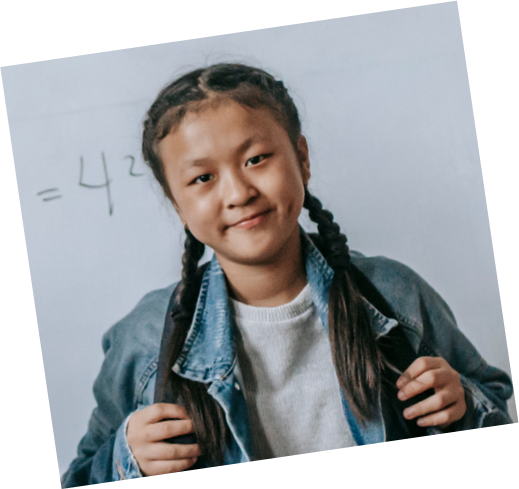 Name
Name
Name
Name
Briefly elaborate on
what you want to discuss.
Briefly elaborate on
what you want to discuss.
Briefly elaborate on
what you want to discuss.
Briefly elaborate on
what you want to discuss.
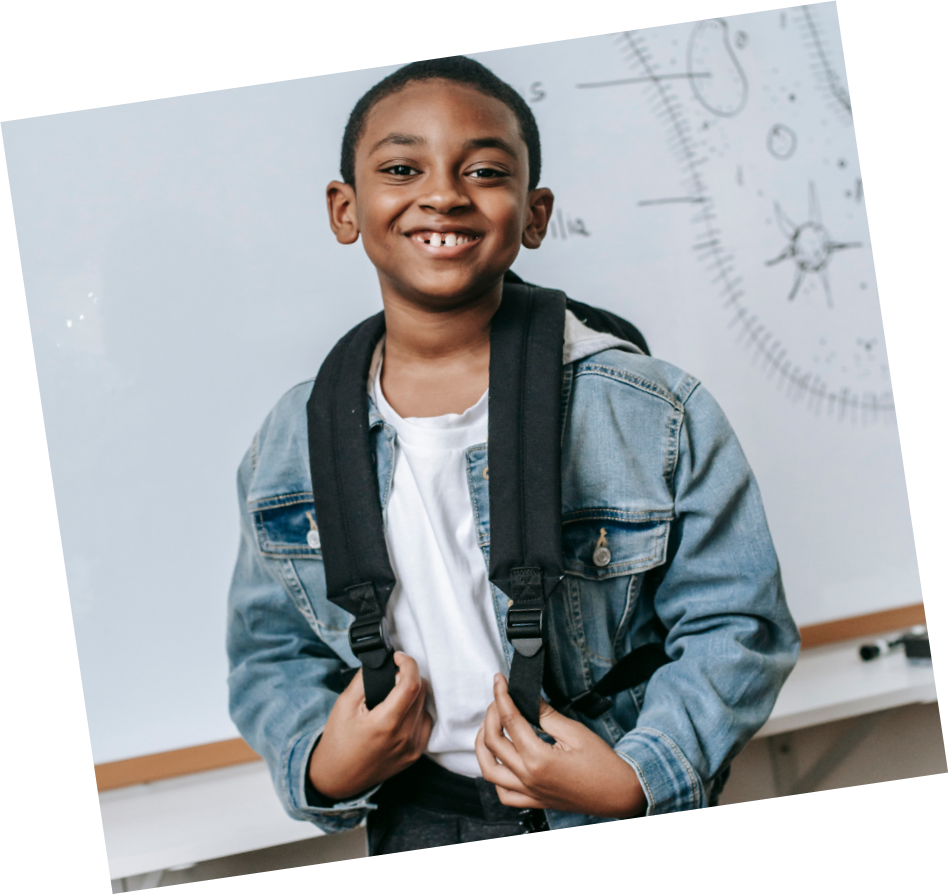 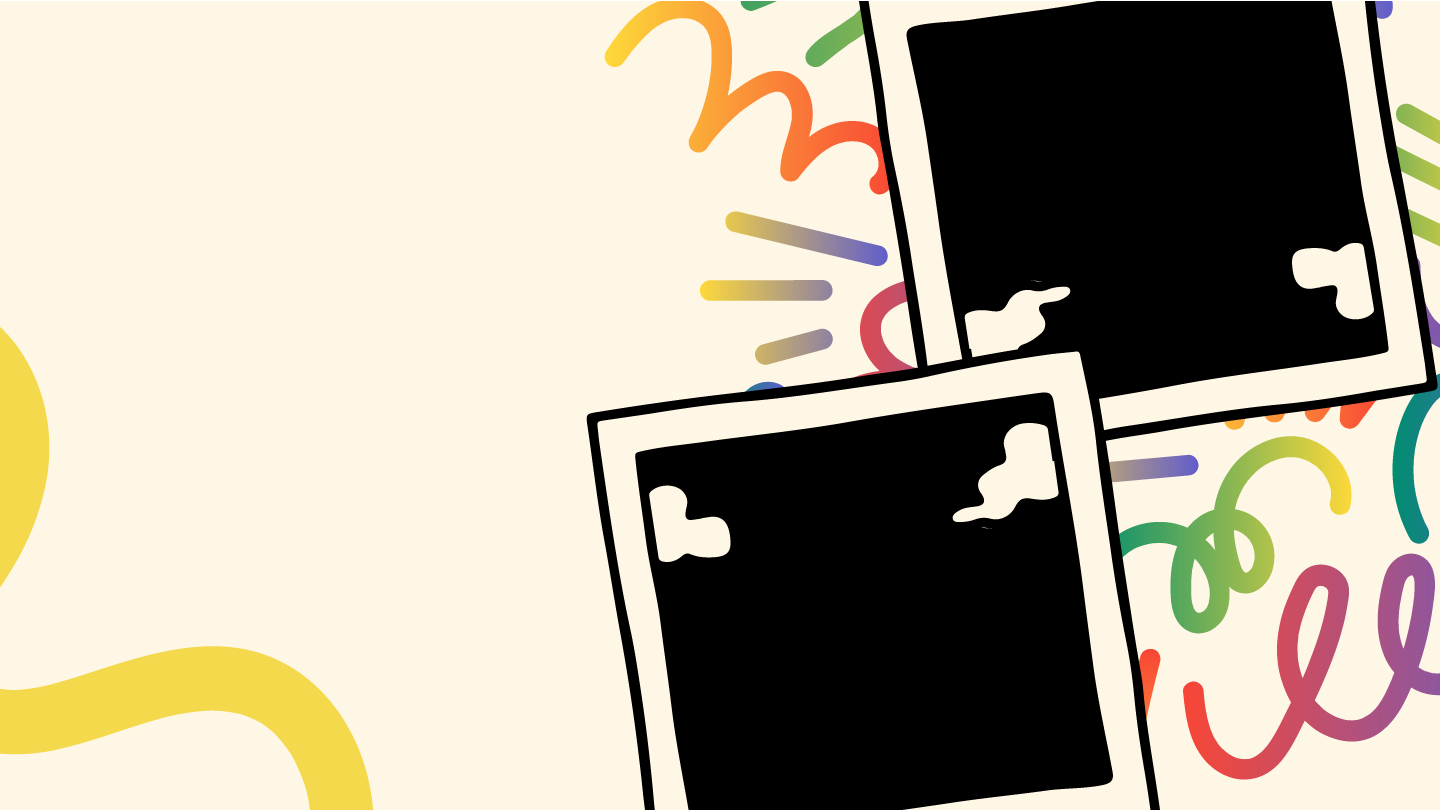 My Project
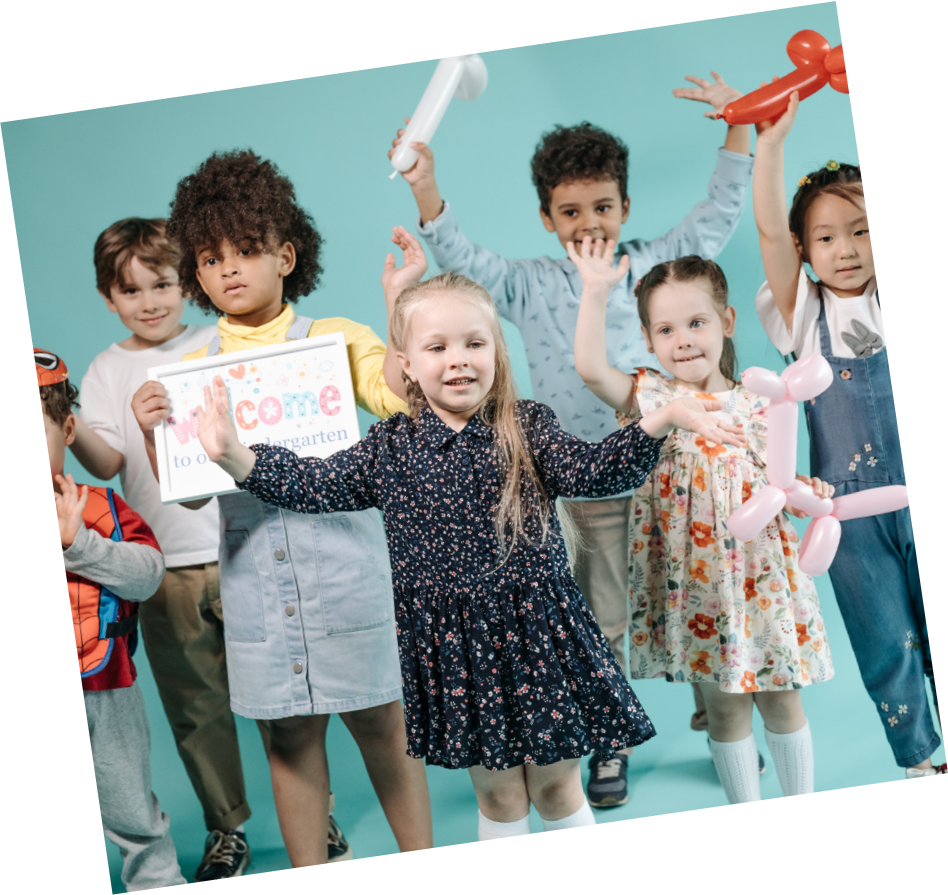 Presentations are communication tools that can be used as demonstrations, lectures, speeches, reports, and more. It is mostly presented before an audience. It serves a variety of purposes, making presentations powerful tools for convincing and teaching.
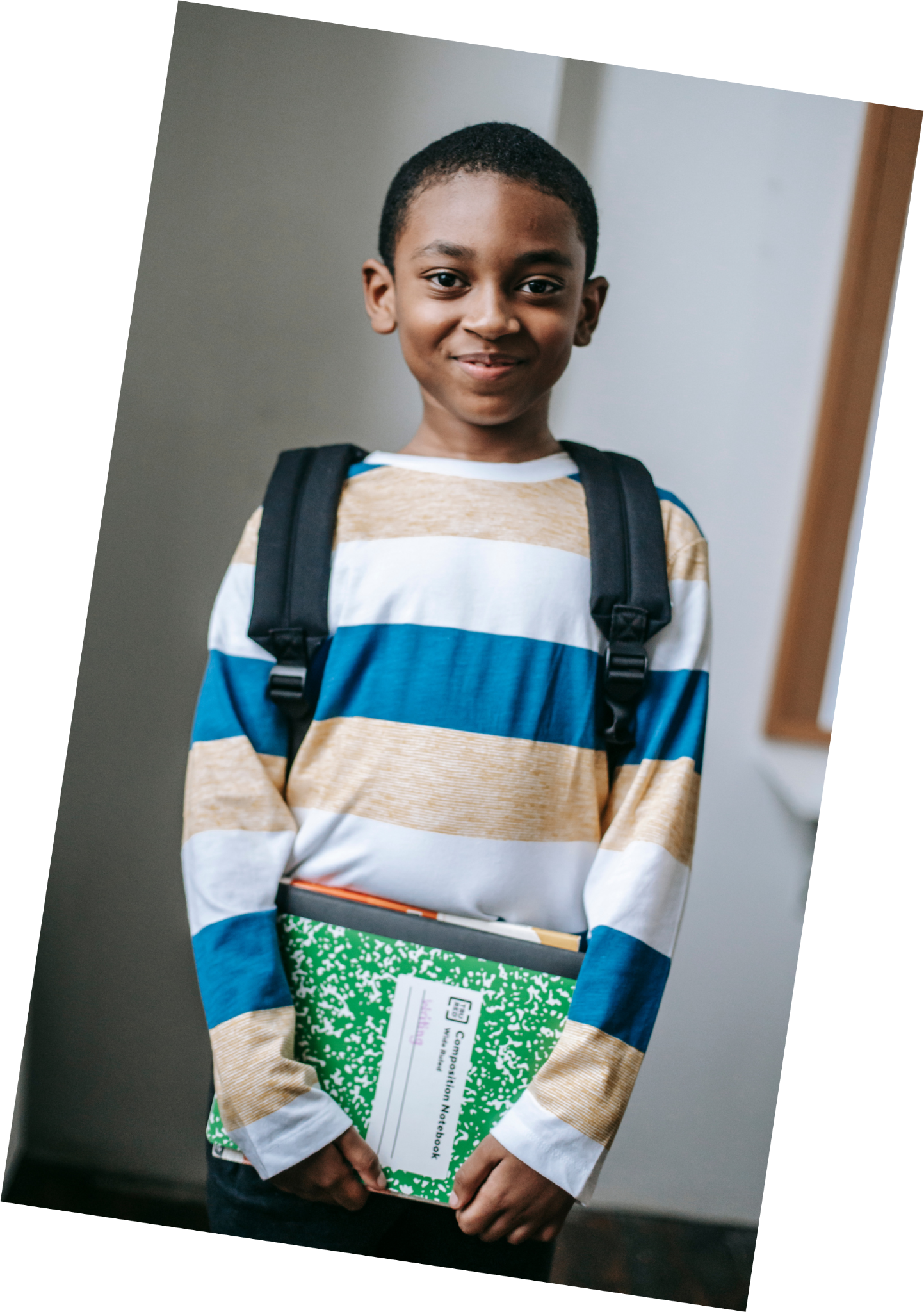 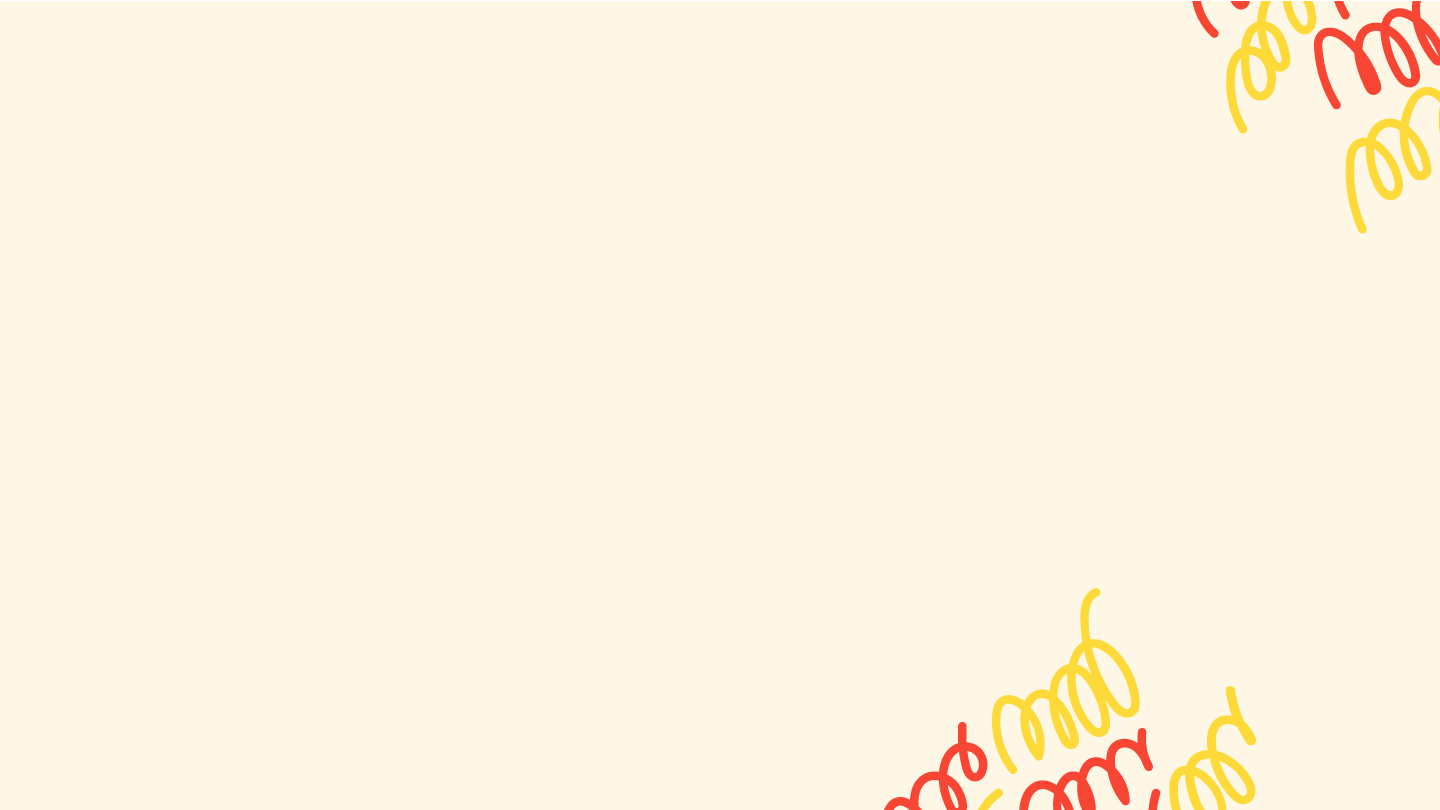 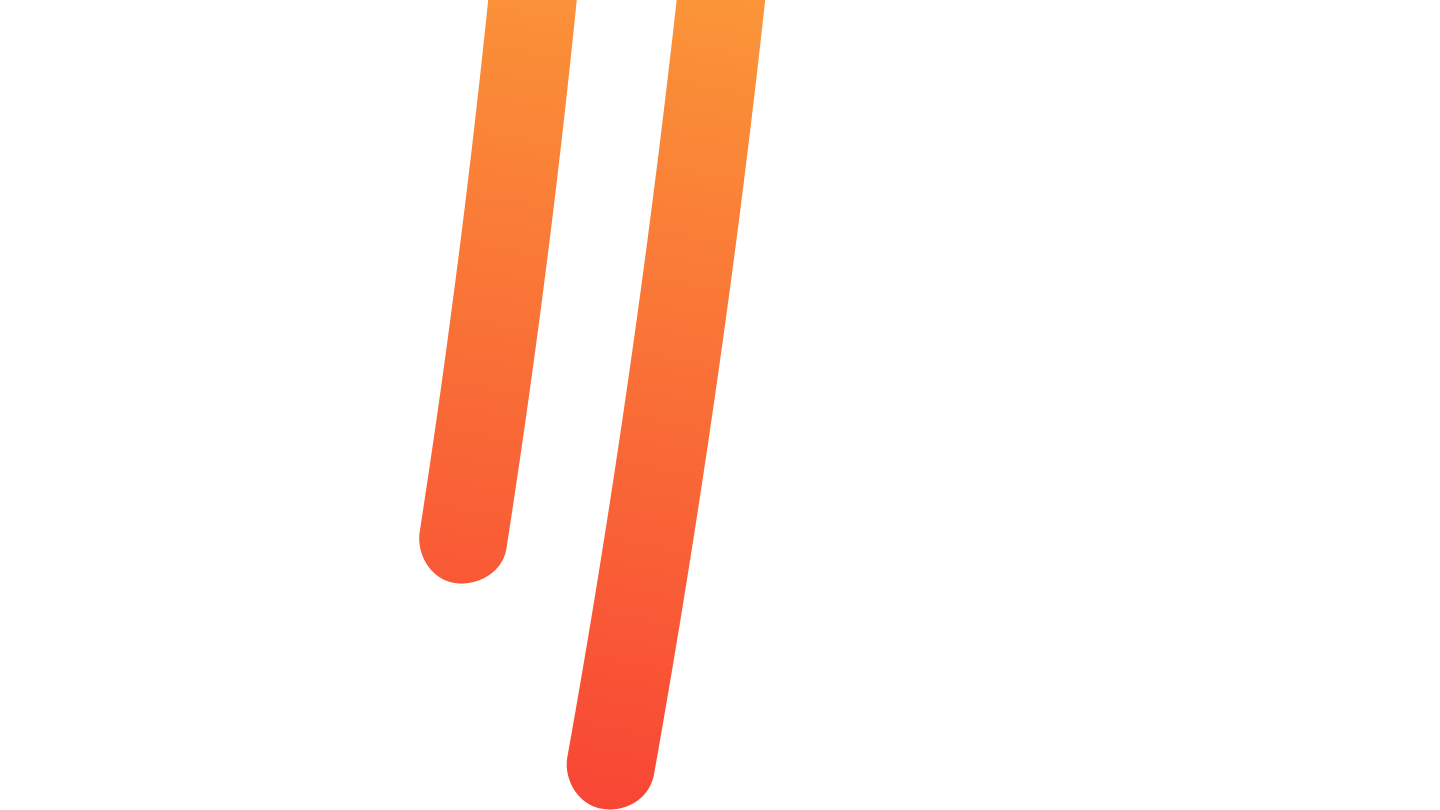 02
01
Main Point
Main Point
Elaborate on what
you want to discuss.
Elaborate on what
you want to discuss.
03
04
Main Point
Main Point
Elaborate on what
you want to discuss.
Elaborate on what
you want to discuss.
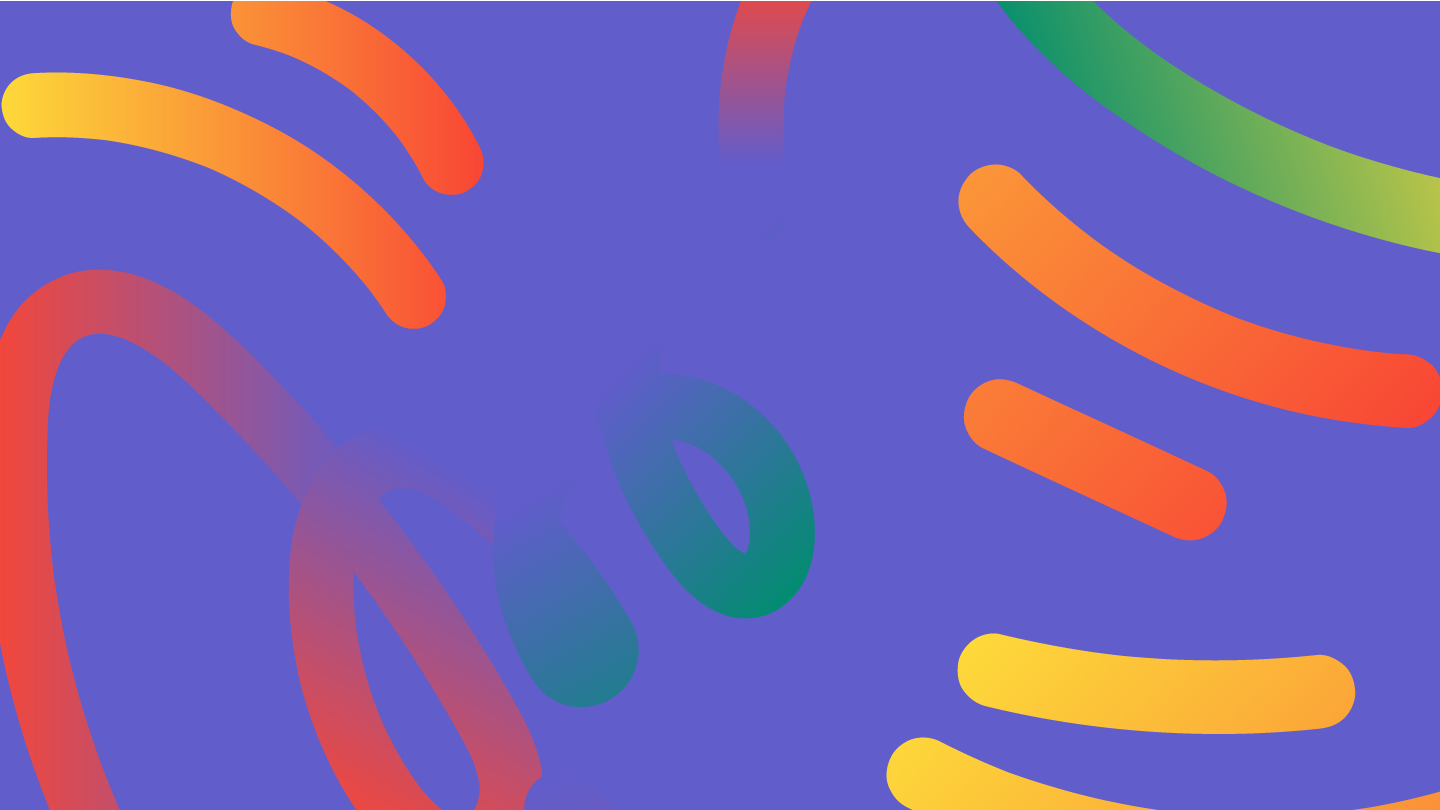 Schedule
03
Lorem ipsum dolor sit amet, consectetur adipiscing elit, sed do eiusmod tempor incididunt ut labore et dolore magna aliqua.
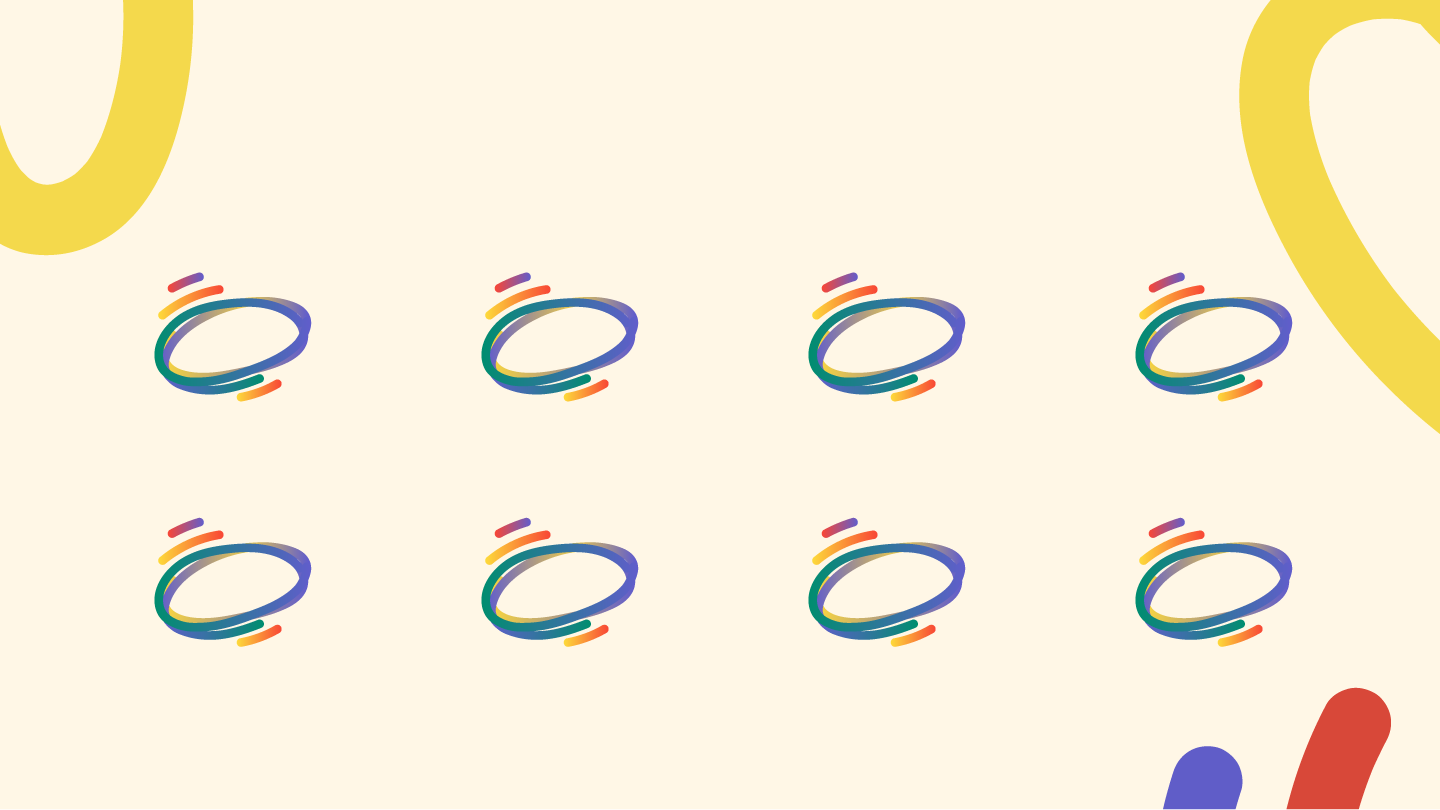 Weekly Schedule
Checklist
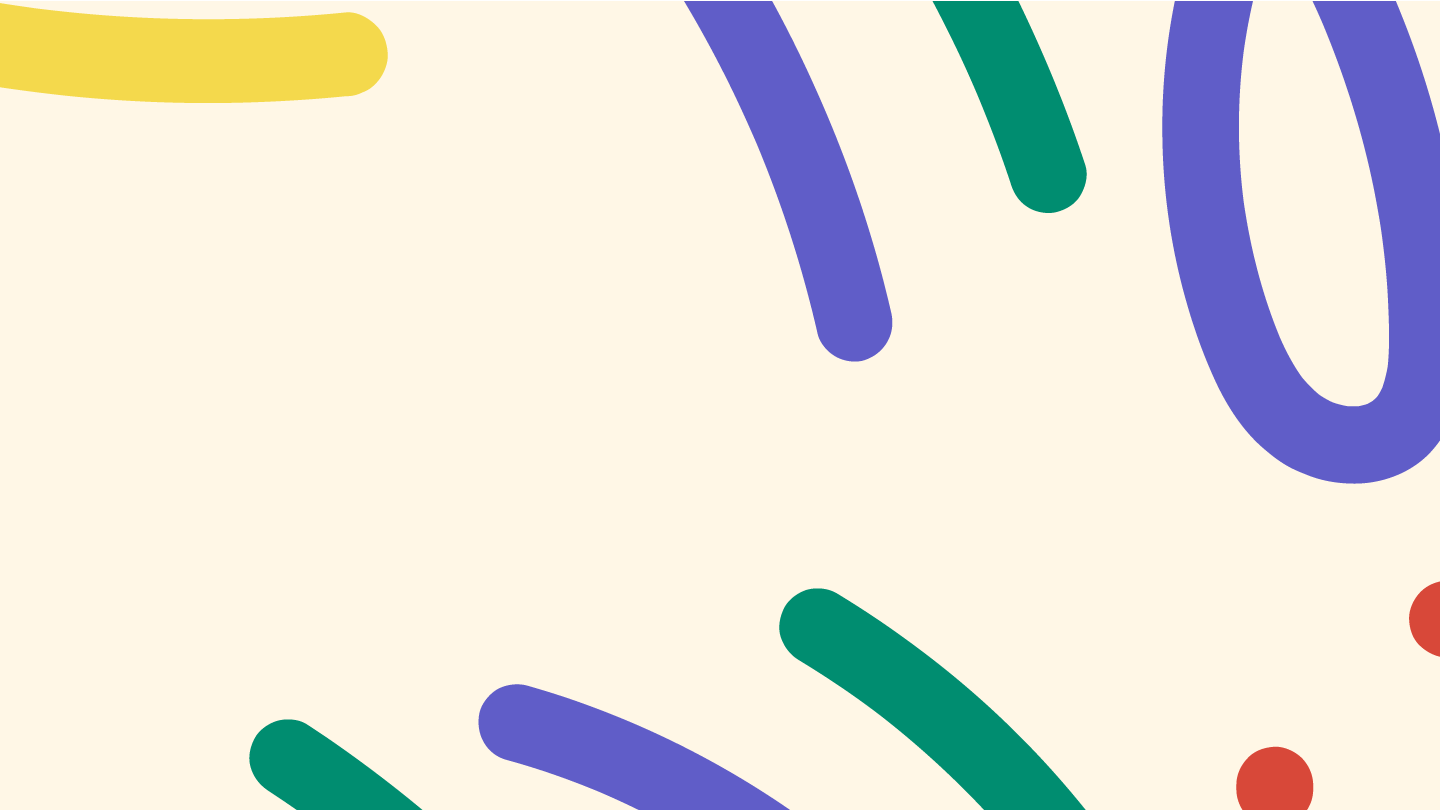 Notes...
Write down your task here
Write down your task here
Integer sagittis vulputate posuere. Cras ut est volutpat, ultrices quam at, fringilla turpis. Etiam nunc velit, convallis sit amet metus vel, gravida pulvinar erat. In malesuada risus in magna sagittis iaculis sit amet pretium elit. Quisque dictum congue ornare. In convallis bibendum ullamcorper. Integer tristique venenatis sem sit amet varius

 Aenean iaculis, augue eu vestibulum faucibus, quam nulla porta arcu, vel tempor mauris erat vitae ante. Fusce sed placerat est. Aenean ut odio id arcu placerat egestas vitae sit amet purus. Vivamus pretium dignissim justo, at tempus nibh laoreet a.
Write down your task here
Write down your task here
Write down your task here
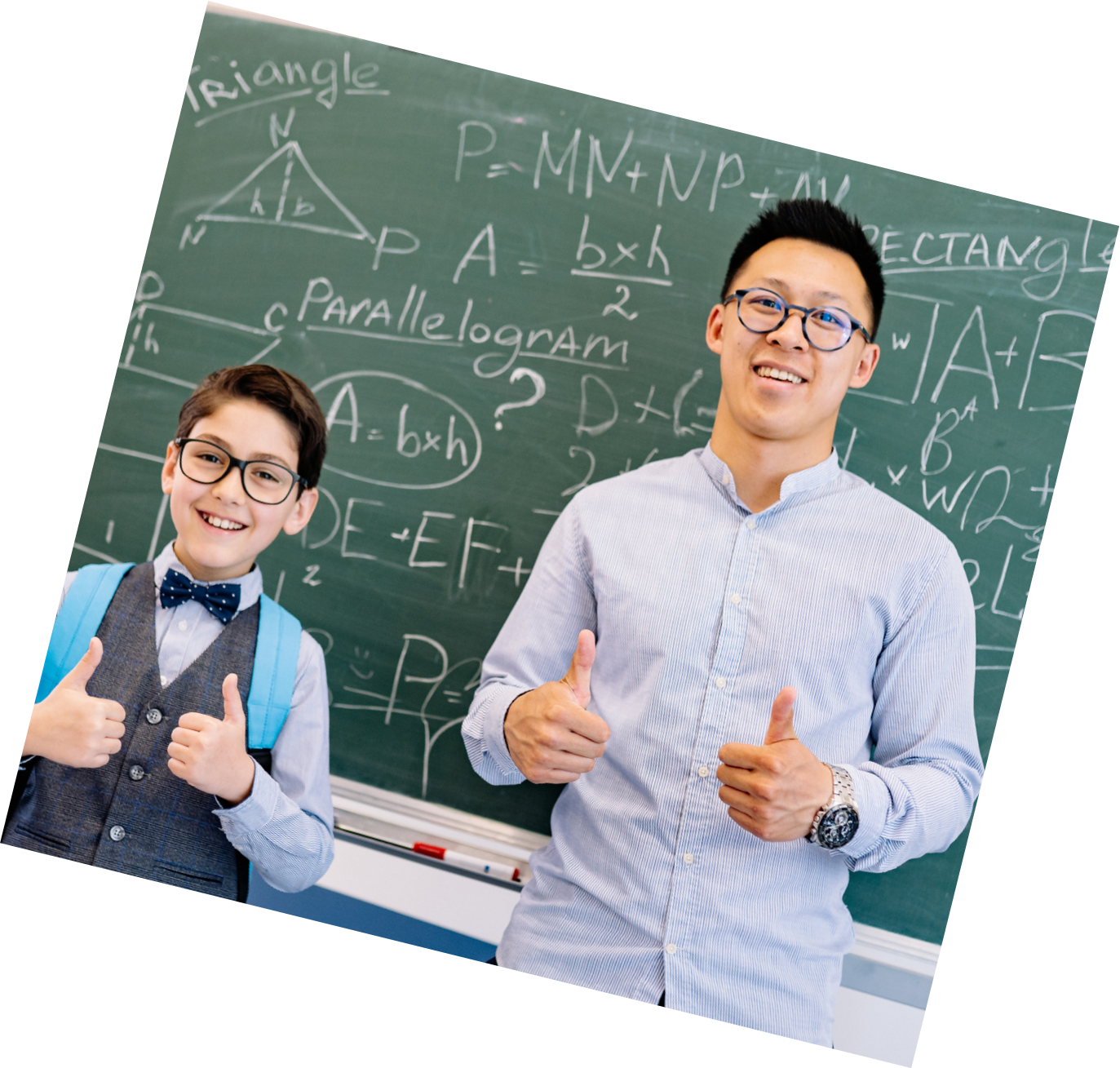 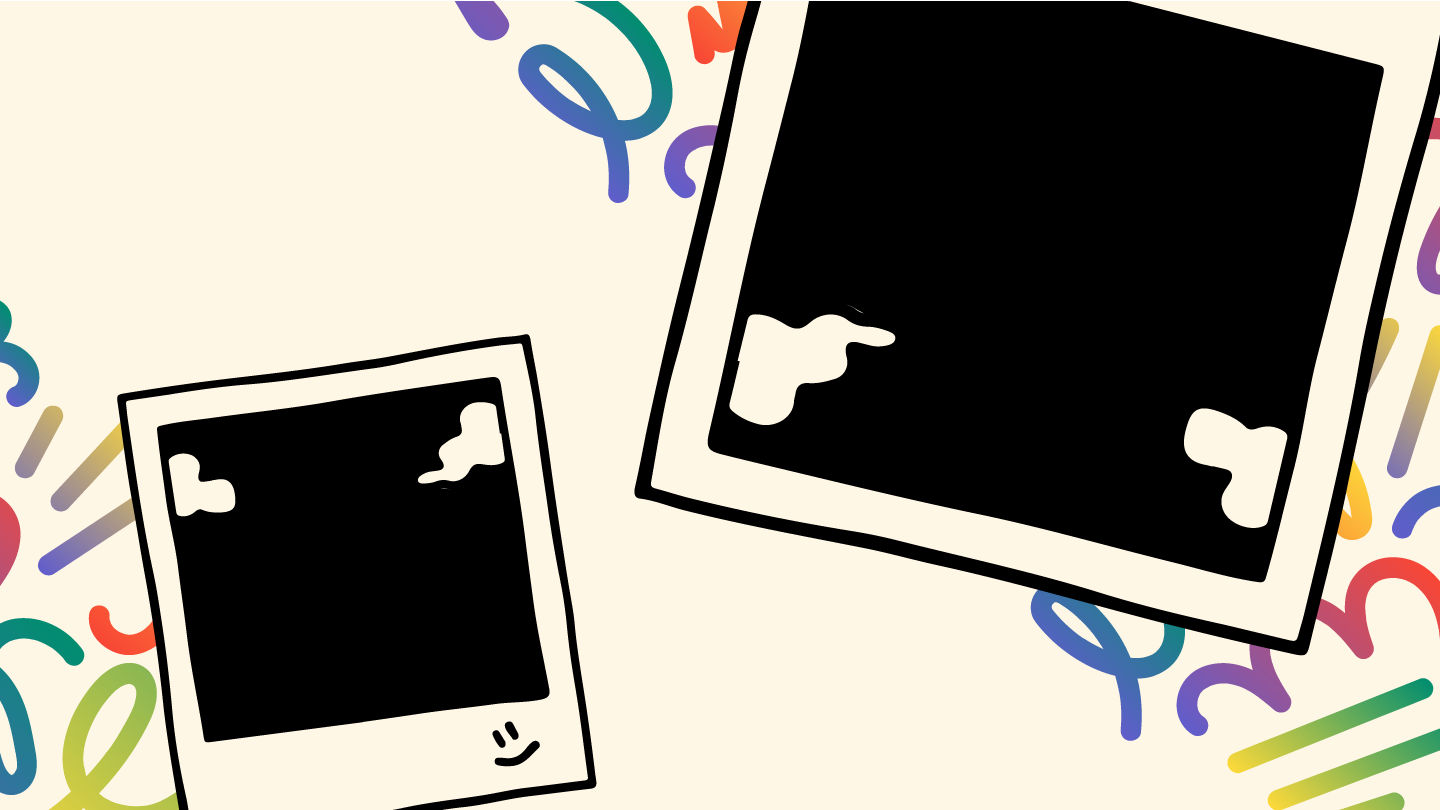 Thank you!
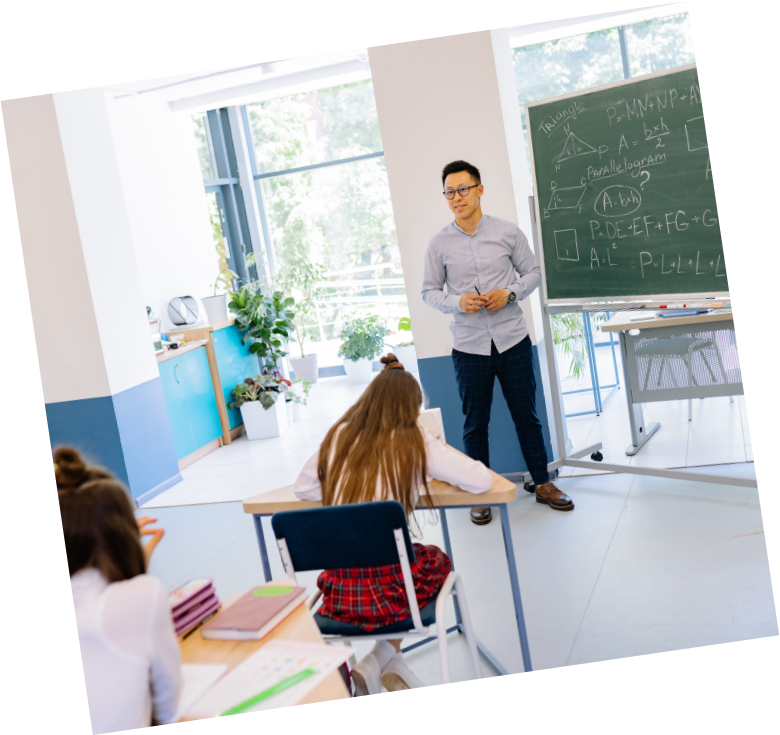 Write a closing statement
or call-to-action here.
A picture is worth a thousand words
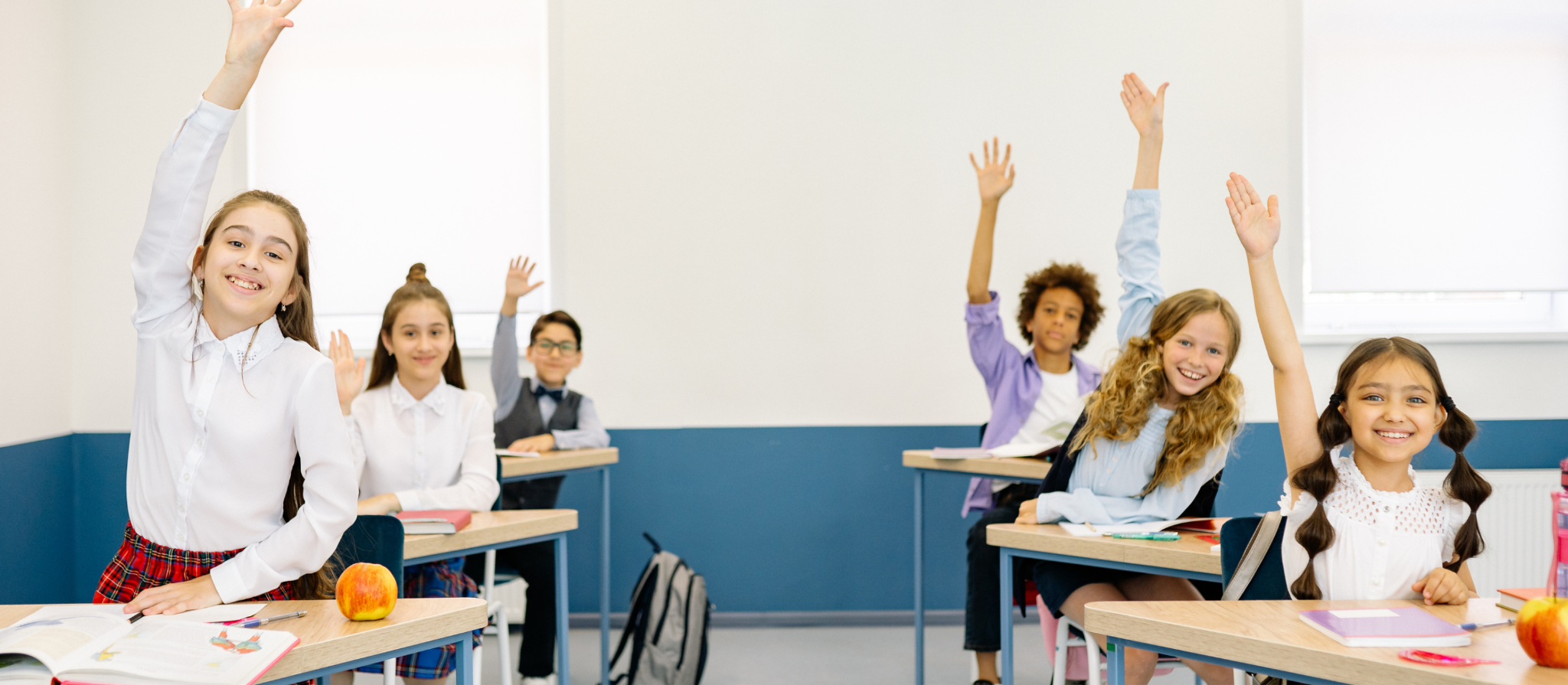 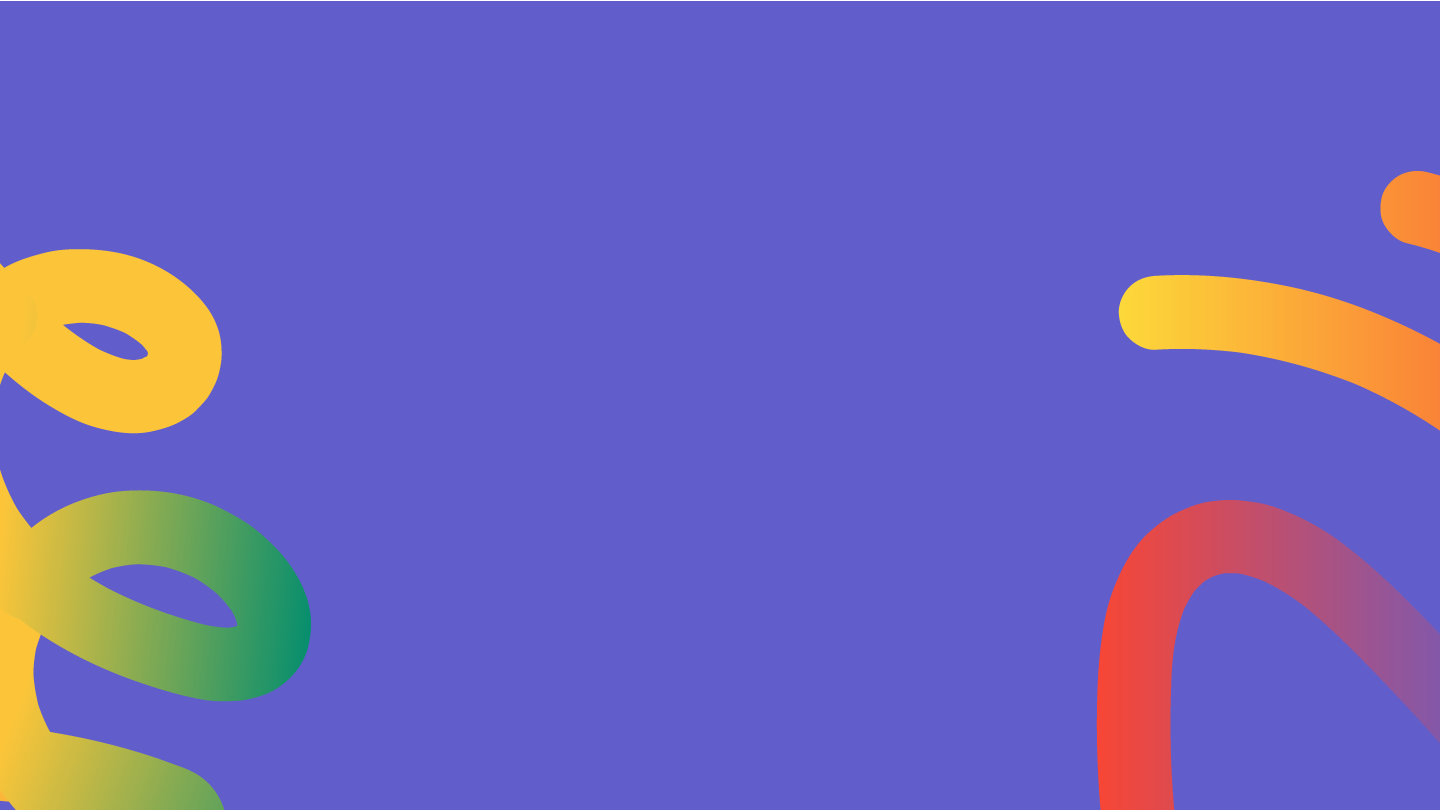 Write an original statement or inspiring quote
Include a credit, citation, or supporting message
Resource 
Page
Use these design resources
in your Canva Presentation.
This presentation template
uses the following free fonts:

Titles: Gaegu
Headers: Gaegu
Body Copy: Gamja Flower

You can find these fonts
online too. Happy designing! 

Don't forget to delete this
page before presenting.
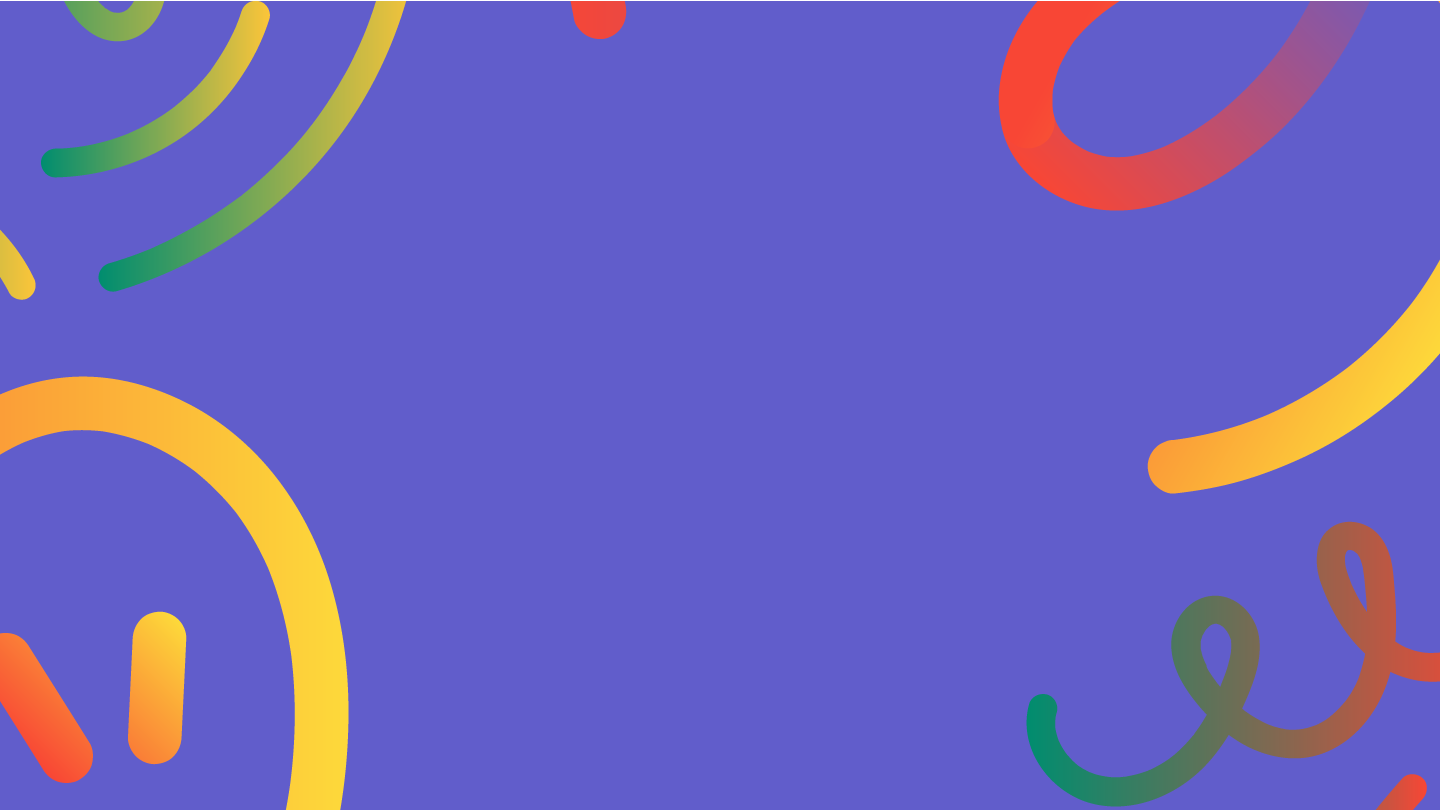 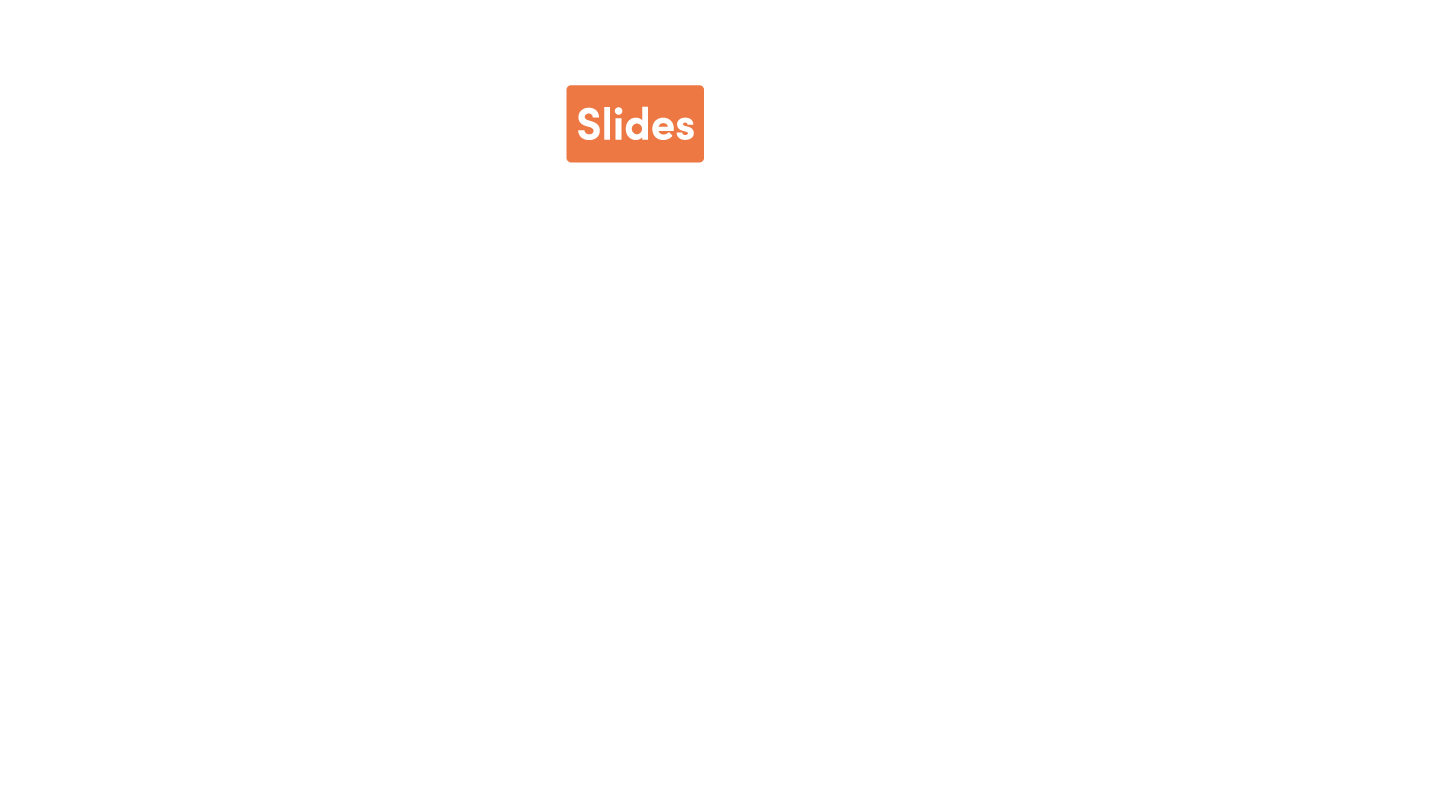 This presentation template is free for everyone to use thanks to the following:
SlidesCarnival for the presentation template
Pexels for the photos
Happy designing!